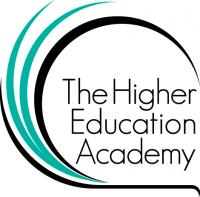 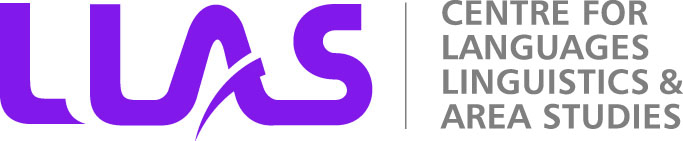 Collaborative working using open research data to create OERs for the humanities
The JISC OpenLIVES team
Alicia Pozo-Gutierrez, Irina Nelson, Pedro Garcia-Guirao, Kate Borthwick – University of Southampton
Antonio Martinez-Arboleda, University of Leeds
Miguel Arrebola-Sanchez, University of Portsmouth
LLAS
Centre for Languages, Linguistics and Area StudiesUniversity of Southampton 
Southampton, SO17 1BJ +44 (0) 23 8059 6860 | @LLASCentre | www.llas.ac.uk
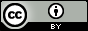 Plan for the day
The work of the HEA
What is the OpenLIVES project all about?
Considerations and issues around publishing research data as open content
Collaboration and creation using open content in action
Lunch
Hands-on practice with HumBox repository and OpenLIVES materials
Tea, discussion and close!
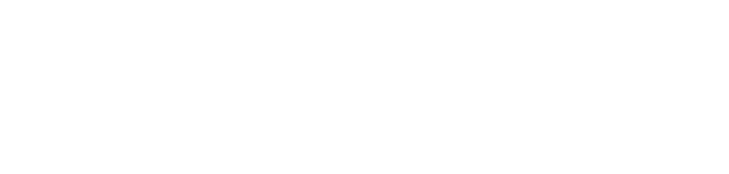 The OpenLIVES project
Funded by the JISC, 2011-2013
Digitise and publish, educate and embed
3 institutions: Southampton, Leeds, Portsmouth
Publish research data
Create OERs
Embed in teaching > student involvement
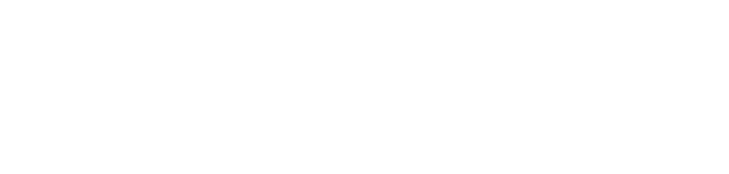 Discussion
Should we publish the data we collect in the course of our research for anyone to use? 
Why? 
What are the potential benefits? 
What are the potential risks?
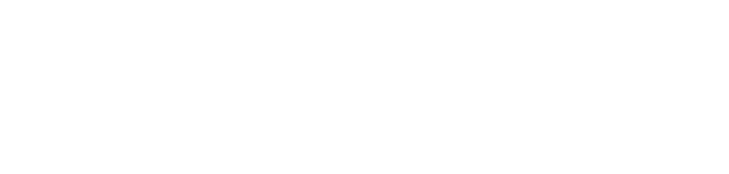 Discussion 2
How might these approaches fit into your own practice? 
What benefits do you envisage?
What issues can you foresee?
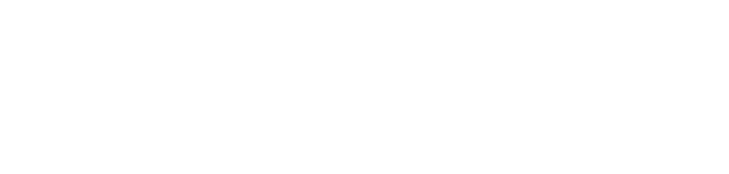 Hands-on practice 1
Open a web browser and go to www.humbox.ac.uk
 
Click ‘create an account’ and complete your details. Add a photo if you have one. You will need to access your email to confirm your registration.

Browse to find the OpenLIVES workshop group and join the group by clicking ‘join group’
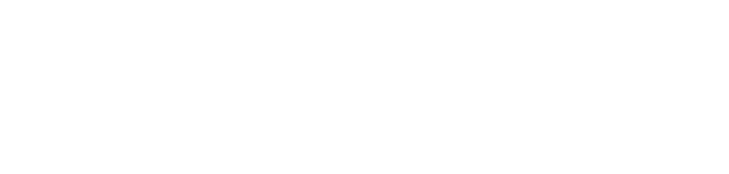 Hands-on practice 2
Work in pairs.
In HumBox, browse to find the OpenLIVES workshop group
Look through the resources which have been published as part of this group. Select one, or more resources which may be useful to you in your teaching – either for direct use, as inspiration, or which could be adapted.
Open a word document and make notes on: why the resource is of interest to you; how it could be used in your work; what adaptations may be necessary to use the resource; what additional activities could be created to complement the resource
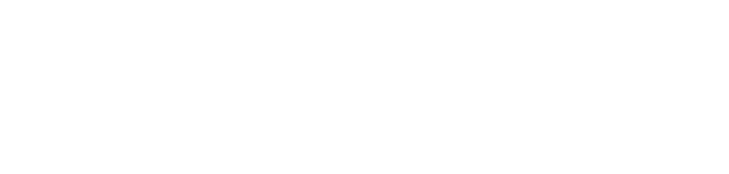 [Speaker Notes: describing why the resource is of interest to them; how they feel it may be of use and interest in their work (this may simply be by inspiring ideas); what adaptations they may need to make to the resource; what additional work they may create/activities they may engage in to complement the resource.]
Hands-on practice 3
When you have completed your notes, upload your notes as part of the workshop group using the ‘resource manager’ on HumBox
Add some short descriptive details to describe your notes
Choose the licence ‘Creative Commons non commercial Share alike’ – publish and contribute to OpenLIVES!
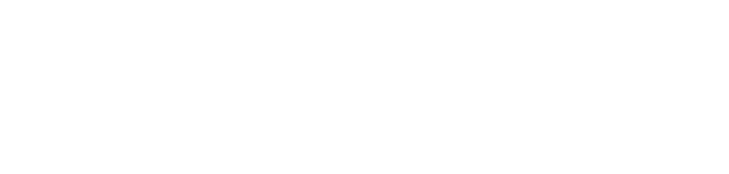 Useful links
The repository: www.humbox.ac.uk 
Blog: www.openlives.wordpress.com
Project contact: K.Borthwick@soton.ac.uk
Information on OER: http://bit.ly/oerinfokit
Information about Spanish child refugees:
http://www.guardian.co.uk/society/2012/mar/25/basque-children-civil-war-refugees-reunion; 
http://www.bbc.co.uk/news/uk-england-hampshire-18045100;
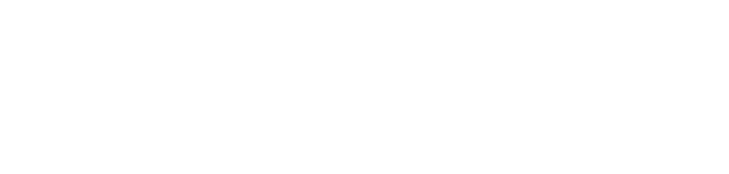